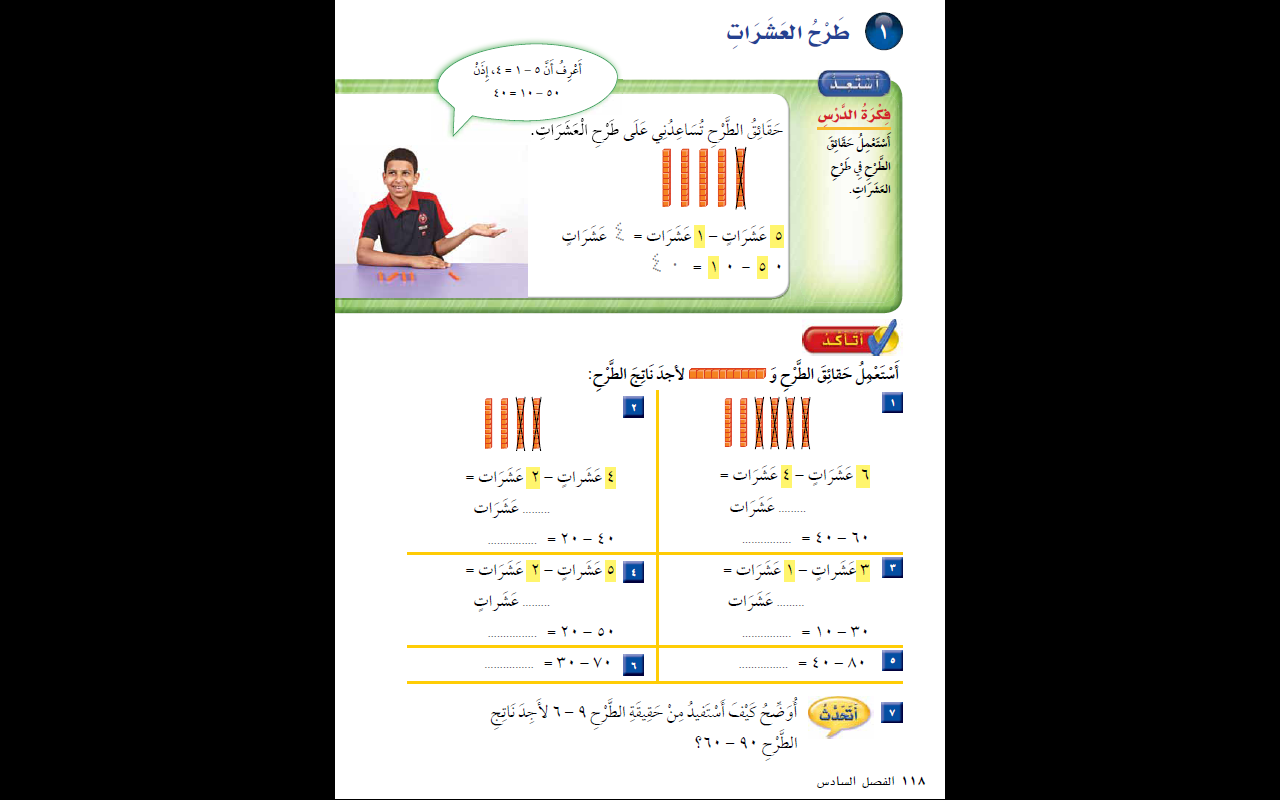 تعزيز
2
2
20
20
2
3
30
20
40
40
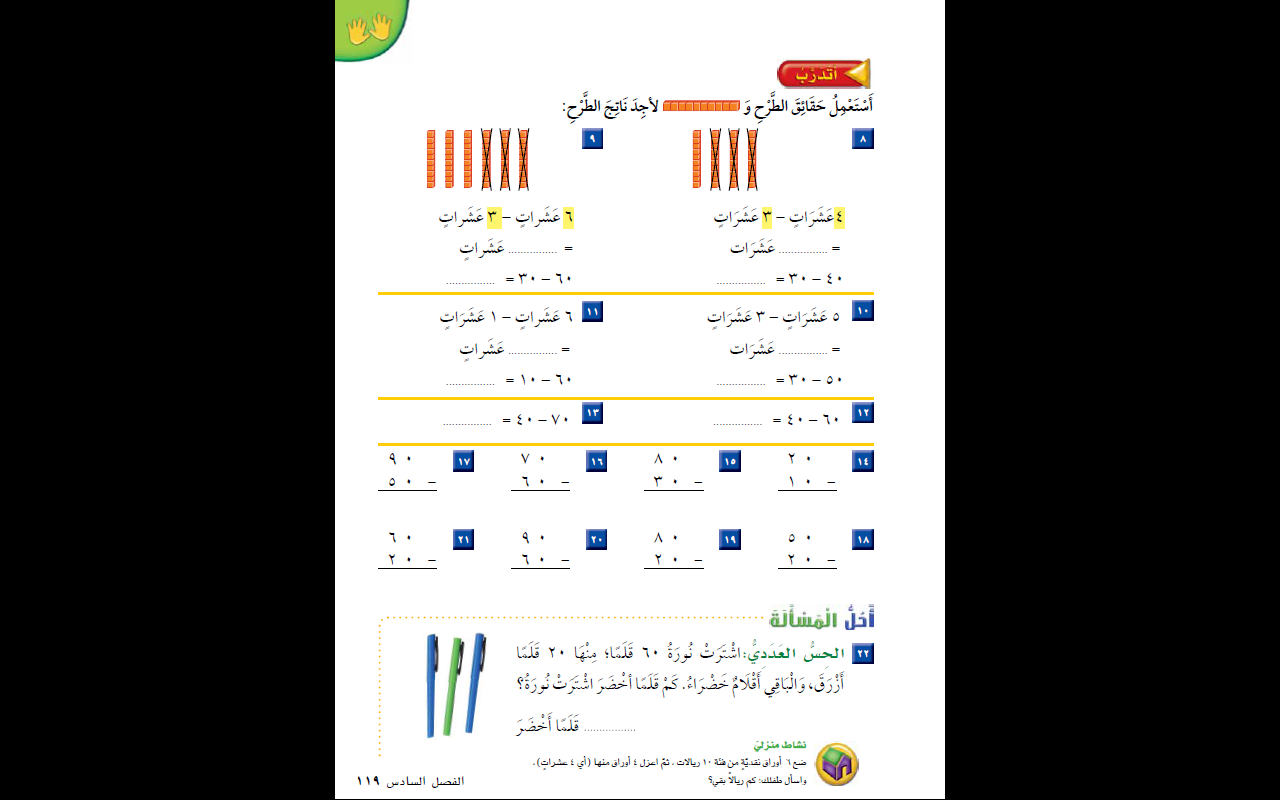 تعزيز
3
1
10
30
2
5
20
50
20
30
10
40
10
50
30
40
30
60
40
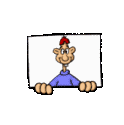 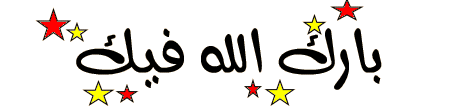 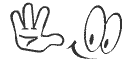 الـعَودة من هنا